B l o o m i n g  R e d
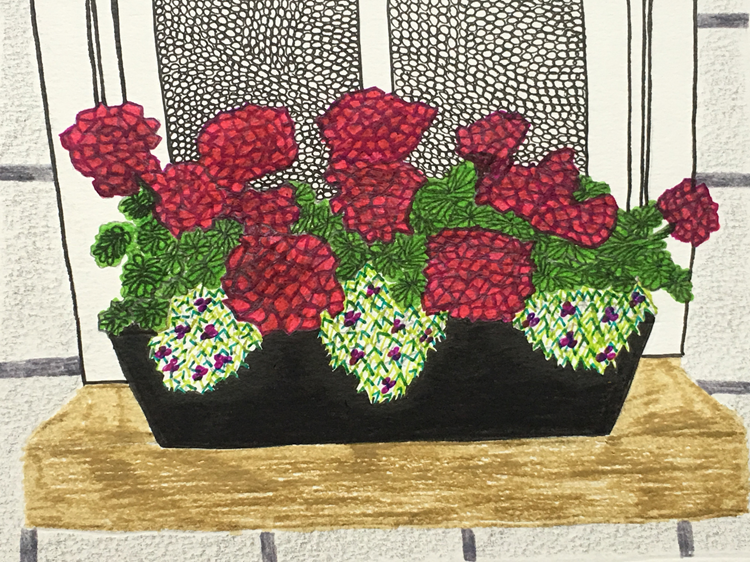